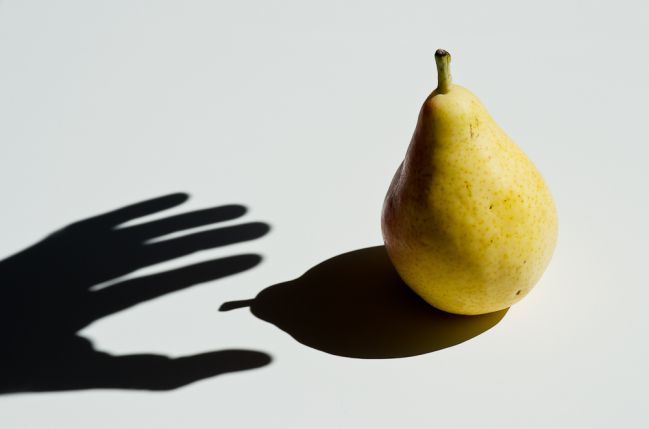 Nepokradneš!
Definícia
Siedme prikázanie zakazuje brať alebo si neprávom ponechať majetok blížneho a akýmkoľvek spôsobom poškodiť blížneho, spôsobiť škody na jeho majetku. 

Prikazuje starostlivosť a lásku v správe pozemských hmotných majetkov a plodov ľudskej práce. 

Z ohľadu na všeobecné blaho požaduje, aby sa rešpektovalo všeobecné určenie statkov - hmotných majetkov a právo na súkromné vlastníctvo.
Čo hovorí Biblia?
Zlodej musí dať náhradu. Ex 22,3
Majte správne váhy, správne závažia! Lv 19,36
Kto si od iného niečo vypožičia a dokaličí sa to alebo odkape, tak musí dať, ak majiteľ nebol pri tom, plnú náhradu. Ex 22,14
V prípade každej sprenevery, musí svojmu blížnemu dať dvojnásobnú náhradu! Ex 22,9
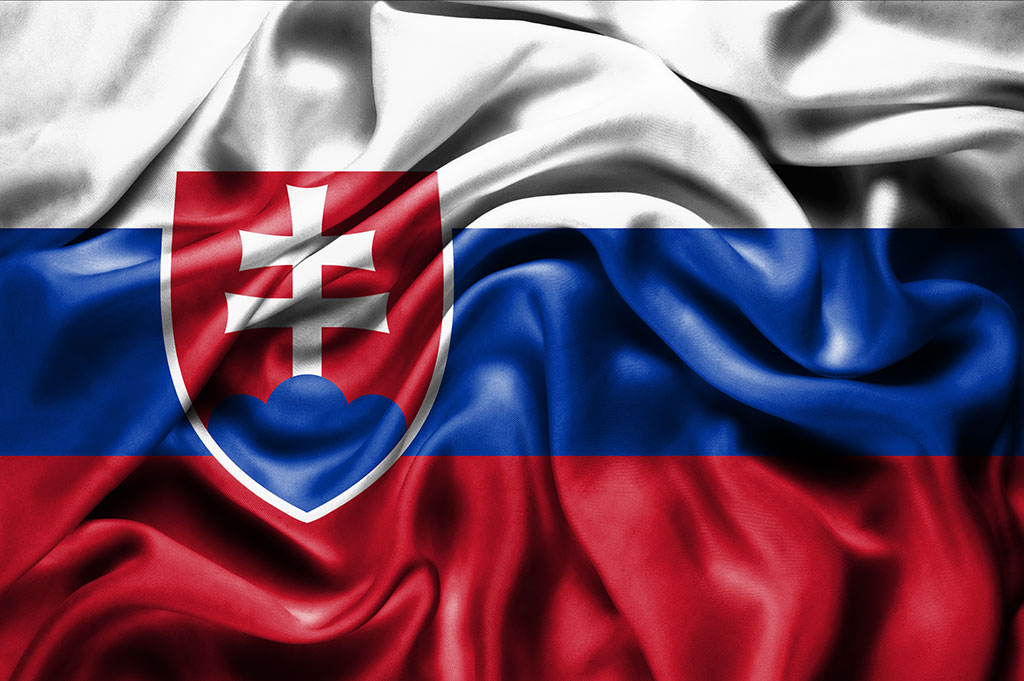 Slovenský národ je zaťažený vinou
Nepoctivosť, nesprávna manipulácia s peniazmi, nespravodlivé obohacovanie, nevyplácanie zaslú-ženej odmeny, zneužitie postavenia pre osobné výhody, podvádzanie, nedodržanie zmlúv a záväzkov, túžba získať čo najviac pre seba...
To sú previnenia, ktorými si každý nepoctivý privolal na seba duchovnú kliatbu. O jej dôsledkoch netreba hovoriť. Je to nešťastie!
Na Slovensku je to tak!
Málokto si uvedomuje, že 7. príkaz sa týka aj času, záujmu, cti, ktoré kradneme svojim blížnym, aby sme napĺňali svoje sebecké túžby. Každé nečestné zaobchádzanie s majetkom (hmotným alebo nehmotným) vlastným alebo cudzím s cieľom obohatiť sa na úkor pravdy a čestnosti, je veľkou krivdou voči láske a tak i voči Bohu.
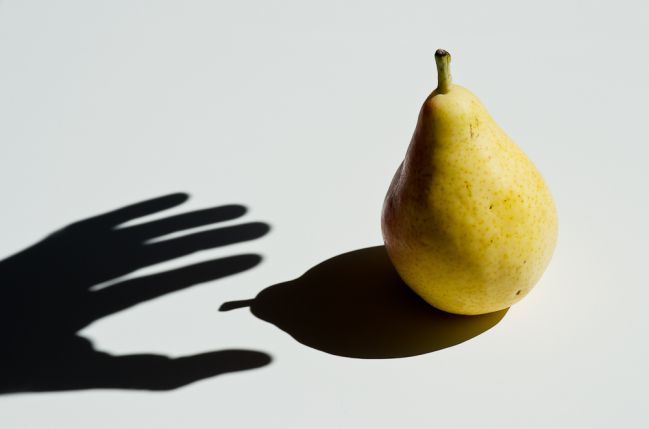 Nepokradneš!